Disordini del Movimento
Strategie Riabilitative
Disordini del Movimento
Sindromi ipercinetiche
Distonia, Corea, Tic
Sindromi rigido-acinetiche
M. di Parkinson e Parkinsonismi
Disordini del Movimento
Esiste un forte razionale per un approccio riabilitativo ai disordini del movimento finalizzato non solo a ridurre le complicanze secondarie ma anche ad ottimizzare le capacità funzionali dei pazienti vicariando le funzioni compromesse con l’adozione di diverse strategie attitudinali
Nuclei della Base
Circuiti riverberanti paralleli e segregati che originano da specifici campi corticali:
SENSORIMOTORIO
OCULOMOTORIO
ASSOCIATIVO
LIMBICO
Nuclei della Base Il circuito sensorimotorio
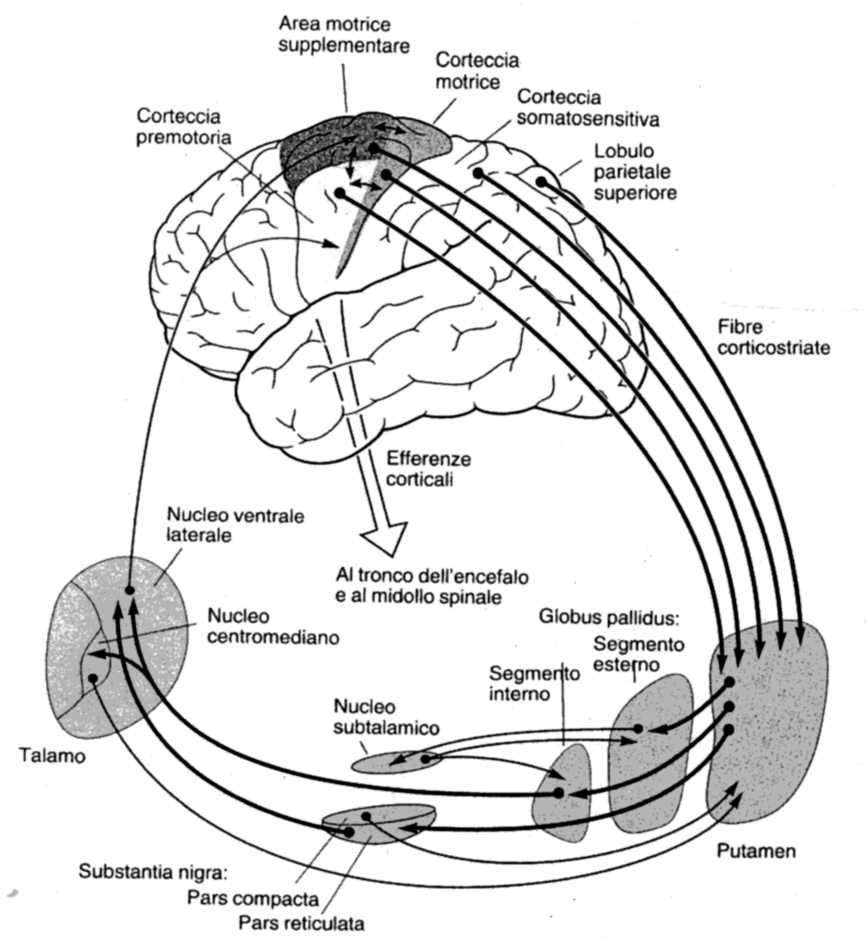 Inputs da aree sensitivo-motorie (S1 – S2 – M1 – SMA – PMC) tramite proiezioni eccitatorie (glutamatergiche) dirette alla porzione postero-laterale del putamen ed organizzate con una precisa somatotopia
Ruolo dei Nuclei della Base
Ruolo nell’apprendimento di nuove capacità motorie

Ruolo nella programmazione ed esecuzione del movimento:
influenzare le caratteristiche del movimento (ampiezza/velocità) 
confrontare le “copie efferenti”  delle risposte motorie con il feedback propriocettivo
generare segnali interni 
focalizzare la selezione corticale del movimento
Fisiopatologia dei Nuclei della Base
In patologia (malattie dei nuclei della base):

 L’esecuzione del movimento non è armonica per la deficitaria produzione interna di segnali ritmici 

 Il movimento è caratterizzato da alterazioni cinematiche per la distorsione dell’informazioni sensoriali
I nuclei della base presiedono  all’esecuzione dei movimenti automatici e ripetitivi:

Invio di segnali [cues] fasici alla SMA per l’attivazione o la disattivazione delle singole componenti di una sequenza motoria

Trasmissione d’informazioni sensoriali necessarie per l’esecuzione accurata di ciascuna fase del movimento
Fisiopatologia dei Nuclei della Base
I nuclei della base rappresentano un sistema idoneo ad associare sensory cues e motor commands convertendo gli input sensitivi in una forma rilevante per il movimento

L’alterazione dell’integrazione sensori-motoria è un fenomeno comune 
a molti disordini del movimento
Alterazioni dell’integrazione sensorimotoria nella malattia di Parkinson
I parkinsoniani presentano:

■   una aumentata dipendenza dalle informazioni visive per cui la soppressione dell’input visivo compromette velocità ed accuratezza del movimento

■   una discordanza tra feedback propriocettivo e “copie efferenti” (ad esempio, in un compito bimanuale i pazienti sovra-stimano il movimento dell’arto più affetto) 
		
■   un deficit della regolazione della chinestesia
Trattamento non farmacologico della Malattia di Parkinson

     Esercizi 
 Terapia fisica
 Terapia Occupazionale 
 Rieducazione del linguaggio 
 Dieta e nutrizione 
 Educazione del paziente e del
   caregiver 
 Intervento psicosociale
TERAPIA RIABILITATIVA COME COMPLEMENTO 
DELLA TERAPIA FARMACOLOGICA CON LO SCOPO DI:

► PRESERVARE LA FUNZIONE
► FACILITARE LA FUNZIONE
► INDIVIDUARE STRATEGIE 
    COMPENSATORIE
► PREVENIRE LE COMPLICANZE
Quali obiettivi della riabilitazione motoria nella malattia di Parkinson ?
Contenere il danno primario

Prevenire o ridurre i danni secondari alla ridotta mobilità
		Retrazioni muscolo-tendinee e limitazioni articolari
		Problemi respiratori
		Deficit della circolazione periferica

Vicariare le funzioni compromesse (ADL)
		Capacità di svolgere un compito in modo diverso e alternativo 	modificando le strategie o l’ambiente

Migliorare la qualità di vita (QoL)
Comunicazione, Coinvolgimento sociale, Ausili
PROBLEMI METODOLOGICI
studi in aperto
 studi non randomizzati
 studi senza gruppo di controllo
 terapie con differenti livelli di intensità
 periodi di trattamento variabili
 misure di outcome
	miglioramento  neurologico?
	miglioramento funzionale?
 setting
	regime ambulatoriale
	degenza ospedaliera
	domiciliare
I RISULTATI DEGLI STUDI PUBBLICATI EVIDENZIANO CHE LA SINTOMATOLOGIA 
MOTORIA SPECIFICA DELLA 
MALATTIA DI PARKINSON MIGLIORA 
CON UN PROGRAMMA RIABILITATIVO 
CHE PREVEDE INTERVENTI PRECOCI, CONTINUI E REGOLARI
STRATEGIE RIABILITATIVE
Physical therapy and Parkinson's disease: a controlled clinical trial.
 Comella et al. Neurology. 1994; 44(3 Pt1):376-8 


“We conclude that physical disability in moderately advanced PD objectively improves with a regular physical rehabilitation program, but this improvement is not sustained when normal activity is resumed”.
Multidisciplinary rehabilitation of people with Parkinson’s disease: a randomised controlled studyWade DT et al.  J Neurol Neurosurg Psychiatry 2003; 74:158-62
“… patients with PD decline significantly (disability, quality of life) six months after rehabilitation. Follow up treatments may be needed to maintain any benefit.”
Alterazioni fisiopatologiche del controllo motorio nella malattia di Parkinson
Insufficiente attivazione corticale 
Inadeguata preparazione al movimento
Ritardo nell’inizio del movimento
Inadeguata attivazione EMG durante i movimenti semplici
Compromissione addizionale durante i movimenti complessi
Aumentata dipendenza dalle informazioni esterne
Significativi aspetti della compromissione motoria nella MP (in particolare il ritardato inizio del movimento, l’ipometria, la bradicinesia) potrebbero dipendere dalla difettosa generazione di segnali interni utilizzati per svolgere stadi successivi di una corretta sequenza motoria
Strategie fisiologiche nella riabilitazione della malattia di Parkinson
Favorire l’utilizzo di un controllo motorio di tipo ‘attenzionale’ e l’attivazione mentale al fine di ridurre gli automatismi motori

Indurre l’apprendimento ed il mantenimento di nuove strategie motorie basate sulla suddivisione dei programmi motori in sub-componenti, al fine di evitare attività motorie complesse (simultanee  e sequenziali)

Utilizzare le informazioni sensoriali esterne (visive, uditive, etc.) per iniziare, mantenere e favorire l’attività motoria
Meccanismi delle informazioni [cues] sensoriali
Modifica del movimento da ‘automatico’ a controllato volontariamente

Focalizzazione dell’attenzione

Attivazione di vie motorie alternative per compensare il deficit dopaminergico
		 ► visuo-(cerebello)-motorie
		 ► reticolo-spinali
Effetto delle informazioni [cues] sensoriali sulla performance motoria
Normalizzazione della lunghezza del passo con stimoli esterni visivi
		
Miglioramento della micrografia con stimoli esterni visivi
		
Facilitazione del pattern del cammino con stimoli ritmici uditivi
I RISULTATI DEGLI STUDI SUGGERISCONO
L’EFFICACIA DI
 UN PROGRAMMA RIABILITATIVO
 BASATO SU ESERCIZI PER:

 EQUILIBRIO
 DEAMBULAZIONE
 RESISTENZA MUSCOLARE
 ARTICOLARITA’
EQUILIBRIO
The effect of physical therapy on balance of patients with Parkinson's disease
Stankovic I. Int J Rehabil Res. 2004;  27:53-7


“Systematic application of physical therapy,
 as part of team treatment, improves the balance of patients with Parkinson's disease”.
DEAMBULAZIONE
Cueing training in the home improves gait-related mobility in Parkinson's disease: the RESCUE trial.
Nieuwboer A. et al. J Neurol Neurosurg Psychiatry 2007;
 78:134-40


“Cueing training may be a useful therapeutic adjunct to the overall management of gait disturbance in Parkinson's disease”.
RESISTENZA MUSCOLARE
Efficacy of a physical therapy program in patients with Parkinson's disease: a randomized controlled trial.
Ellis T. et al. Arch Phys Med Rehabil 2005; 86:626-32


“People with PD derive benefits in the short term from PT group treatment, in addition to their MT, for quality of life related to mobility”.
ARTICOLARITA’
Is physical exercise beneficial for persons with Parkinson's disease?
Crizzle AM et al. Clin J Sport Med 2006; 16:422-5


“The results of the present research synthesis support the hypothesis that patients with PD improve their physical performance and activities of daily living through exercise”.
La malattia di Parkinson potrebbe essere trattata senza farmaci ?
“Exercise Prevents Parkinson's Symptoms In Lab Model Mimicking Human Form Of The Disease”

Uno studio eseguito presso il Saint Jude Children's Research Hospital ha mostrato che un programma di esercizio fisico continuo per almeno 3 mesi ha bloccato la morte delle cellule nervose nella sostanza nera indotta dalla iniezione di MPTP nel topo

E’ stato ipotizzato che l’effetto protettivo dell’esercizio sia dovuto all’aumento della produzione di un fattore di crescita, il GDNF [fattore neurotrofico derivato dalle cellule gliali] nel cervello

Questi rilievi suggeriscono che l’esercizio possa anche proteggere l’uomo dallo stesso tipo di danno indotto da tossine ambientali
Malattia di ParkinsonPrincipi di trattamento fisioterapico
Programma precoce di prevenzione
Identificazione priorità di trattamento e monitoraggio dei progressi
Intervento mirato su specifico deterioramento
Apprendimento psico-motorio per deficit motori
Coinvolgimento dei familiari per migliorare la compliance e la motivazione
Identificazione dei bisogni e informazione sulla MP
Insegnamento di tecniche di trattamento ai familiari
Tecniche Fisioterapiche nella 
Malattia di Parkinson
La rieducazione neuromotoria di gruppo
Il trattamento fisioterapico deve essere individualizzato sulle specifiche esigenze del paziente tuttavia il lavoro di gruppo favorisce lo spirito di collaborazione e di emulazione ed induce i pazienti ad incoraggiarsi a vicenda
La rieducazione neuromotoria di gruppo
Gli esercizi che vengono proposti sono specifici e rapportati al grado di difficoltà presentato dalla malattia. La sequenza di esercizi proposta è la seguente: 
esercizi di riscaldamento 
esercizi di mobilizzazione e coordinazione 
esercizi di equilibrio
esercizi di respirazione
esercizi per la tibio-tarsica(caviglia)
esercizi per la mimica facciale
Fisioterapia e Disabilità della 
Malattia di Parkinson
Terapia Occupazionale
La terapia occupazionale si occupa di valutare i pazienti nelle loro attività quotidiane, in modo da suggerire le strategie che permettano loro di essere il più possibile autosufficienti, nonché di adattare l’ambiente in cui vivono al progredire della malattia (ausili)
La terapia occupazionale propone anche degli esercizi di manualità fine per mantenere una sufficiente funzionalità delle mani, utile per svolgere tutte le normali azioni quotidiane
Terapia Occupazionale
Obiettivi

• Massimizzare l’autonomia, la sicurezza e la funzione
• Facilitare i movimenti attivi
• Aumentare la flessibilità del tronco e raddrizzare la
  postura
• Massimizzare i movimenti fini di coordinazione
• Aumentare la resistenza, ridurre ildispendio energetico
• Miglioramento dell’immagine corporea, dell’autostima
Terapia Occupazionale
Caratteristiche

• Educazione paziente/caregiver:
	spiegare il programma e gli obiettivi
   tecniche facilitatorie e di semplificazione 
• Programmi di esercizio a casa
• Modificazioni su misura (domicilio e lavoro)
• Supporti per le estremità superiori
Modello Assistenziale nella Malattia di Parkinson
Inquadramento Diagnostico
Valutazione Neurologica 
Stadiazione della Malattia
Valutazione del Disturbo Motorio e dei Disturbi Associati [stato cognitivo e comportamentale, stato neurovegetativo, stato osteo-articolare]
Valutazione della Terapia
Valutazione dell’Autonomia
Modello Assistenziale nella Malattia di Parkinson
Definizione degli Obbiettivi

• Stato motorio
• Stato funzionale
• Stato comportamentale
• Stato psico-affettivo
Modello Assistenziale nella Malattia di Parkinson
Progetto Riabilitativo

■ Inquadramento Fisiatrico 
■ Inquadramento Fisioterapico
	 ■ Inquadramento Logopedico 
	 ■ Inquadramento Ricreazionale
Strategie Riabilitative
Risultati di studi recenti con le neuroimmagini suggeriscono che i benefici immediati dell’allenamento siano dovuti all’attivazione del cervelletto, una zona del sistema nervoso centrale che non è affetta dalla malattia di Parkinson
I benefici dell’allenamento a lungo termine dipenderebbero dalla creazione di circuiti cerebrali automatici prevalentemente nei nuclei della base, la zona affetta dalla malattia di Parkinson  
Questi risultati indicano che l’allenamento nei pazienti parkinsoniani dovrebbe comprendere più esercizi per un periodo più breve piuttosto che pochi esercizi prolungati nel tempo [Agostino R. et al. Mov Disord 2004]
Strategie Riabilitative
Physiotherapy versus placebo or no intervention in Parkinson's disease 
KHO Deane et al. Cochrane Database of Systematic Reviews   2001, Issue 3 


Authors' conclusions: “Considering the methodological flaws in many of the studies, the small number of patients examined, and the possibility of publication bias, there is insufficient evidence to support or refute the efficacy of physiotherapy in Parkinson's disease.”
Strategie Riabilitative
Evidence-Based Analysis   of Physical Therapy in Parkinson’s disease with Recommendations for Practice and Records
Keus SHJ et al. Mov Disord 2007; 22:451-460


Strategie di cueing per migliorare  la deambulazione
Strategie cognitive di movimento per migliorare i trasferimenti
Esercizi per migliorare l’equilibrio
Allenamenti di  mobilità articolare e di forza muscolare  per migliorare la capacità fisica
Strategie Riabilitative
Enhancing neuroplasticity in the basal ganglia: the role of exercise in Parkinson's disease
Petzinger GM et al. Mov Disord. 2010;25 Suppl 1:S141-5 

“.. alterations in both dopaminergic and glutamatergic neurotransmission, induced by activity-dependent (exercise) processes, may mitigate the cortically driven hyper-excitability in the basal ganglia normally observed in the parkinsonian state.”
Strategie Riabilitative
Comparison of the effects of a physiotherapist-supervised exercise programme and a self-supervised exercise programme on quality of life in patients with Parkinson's disease
Dereli EE et al. Clin Rehabil. 2010; 24:352-62 

“The exercise programme under physiotherapist supervision was found to be more effective at improving activities of daily living, motor, mental, emotional functions and general health quality in patients with Parkinson's disease compared with a self-supervised home programme.”
Modelli di Fisioterapia per la Malattia di Parkinson
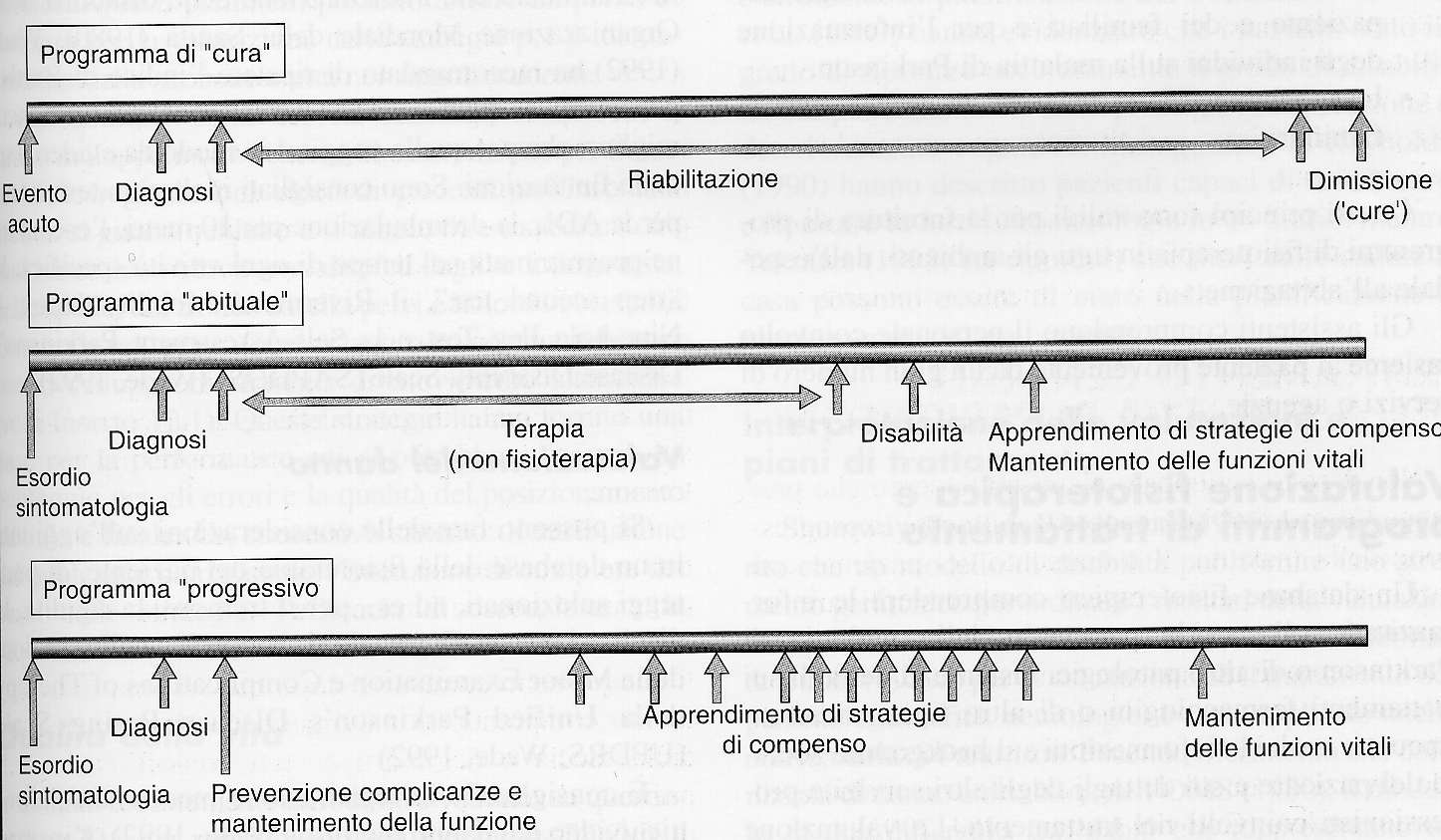